VÁMONOS 1-3
Escribe la fecha y el objetivo.
In English, describe how you would greet (say hello to) each of the following people. What would you say? What would your body language be?
Your best friend
Your mother/grandmother
A celebrity
Your brother or sister
A stranger

3. Do you greet different people in different ways? Why or why not?
EL OBJETIVO:
(Review)
I can greet people, ask how they are and give a farewell in a polite way
Momento Cultural
Saying “Hello” in Different Cultures:
The ways that we greet and interact with different people depends on our relationships to them, but also on our culture.

The ways that we interact with each other in the US might seem strange—or even inappropriate—to people in other parts of the world. 

When we meet people, they not only listen to what we say, but they also “read” what we do (our body language).
Saying “Hello” in Different Cultures:
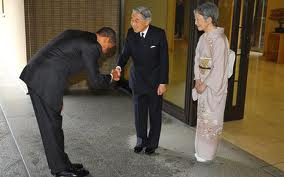 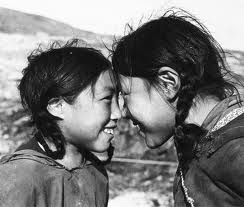 Inuit
Japan
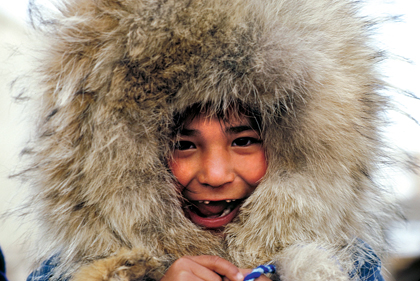 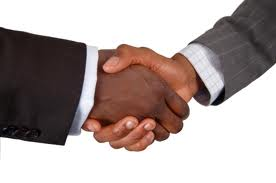 Tibet
USA
Saying “Hello” in Spain:
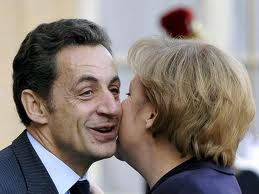 First time you meet 
someone—handshake
Other times—besos (small
kisses on the cheek);
starting with the left
Many Latin American
Cultures use besos as well—
some use one, others use two
The besos are NOT romantic—they are polite! 


Why might it be important to know how people in a culture greet one another before entering that culture?
Spain
OOPS…
http://www.youtube.com/watch?v=bG7FsJA18vI
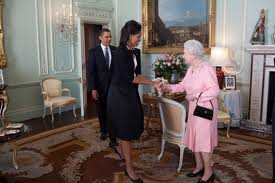 Tarea
Each person needs a “homework log”
This unit will last 7 days
Make sure you notice the day of your first test- it is on the board!
Study for at least 15 minutes and record it on your homework log
What could you do to study?
TAREA:
Last Class-Review the alphabet

Today- 
Review questions words Vocab

At least 15 minutes
UNIT 1: ¡Nos Acordamos!
This unit we will be reviewing the MOST important things from last year AND mixing in some new stuff to ensure that we are all 100% prepared for our cumulative EOY!

This unit will be FAST-PACED, so it is essential that you put forth 110% effort so that we are on track to meet our Big Goal!
INM: Question Words
Today’s review will be about having conversations with people. Conversations are FULL of questions (and some answers, too). To get us started, we’re going to look at the different question words so that we know what they mean when they come up.
How?
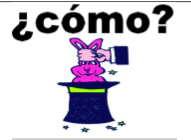 When?
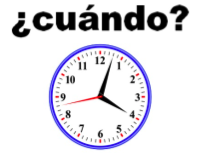 What?
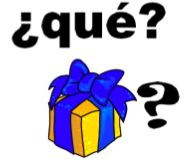 Which?
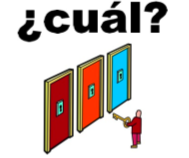 Where?
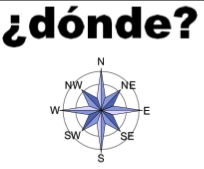 From Where?
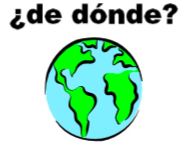 To where?
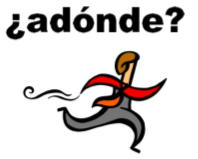 How much?
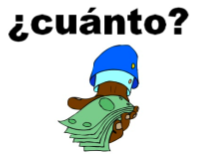 How Many?
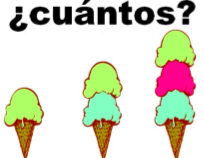 Why?
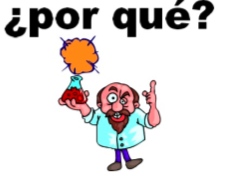 Who?
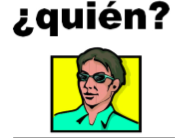 GP: CANTAMOS!!!
[Speaker Notes: https://www.youtube.com/watch?v=rQ4Q8rD5U44
https://www.youtube.com/watch?v=CoXCoBE3VgU
https://www.youtube.com/watch?v=rQ4Q8rD5U44]
Question Words Song
Cómo—how; cuándo—when;
Qué—what; dónde—where;
Cuántos—how much; 
por qué—why ;
Quién means who’s there!

Note: cuál and the variations of dónde are not included
Greetings & Farewells
Hola
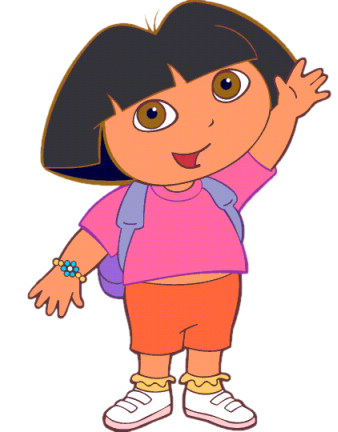 Hello
Buenos días
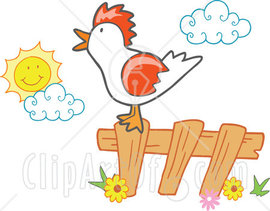 Good morning
Buenas tardes
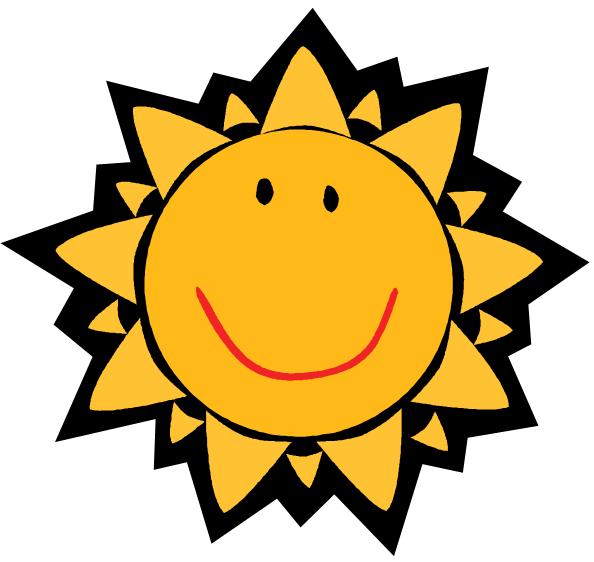 Good afternoon
Buenas noches*
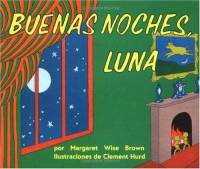 Good evening/night
This can be a greeting OR a goodbye
Adiós
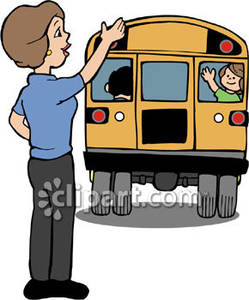 Goodbye
Hasta luego / Nos vemos
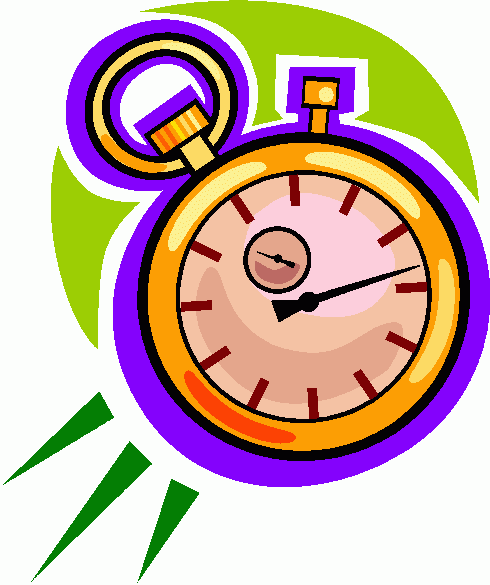 See you later
Hasta mañana
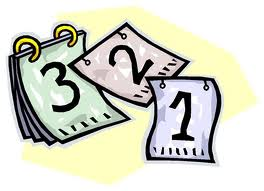 See you tomorrow
Tengo que irme
g2g
I have to go!
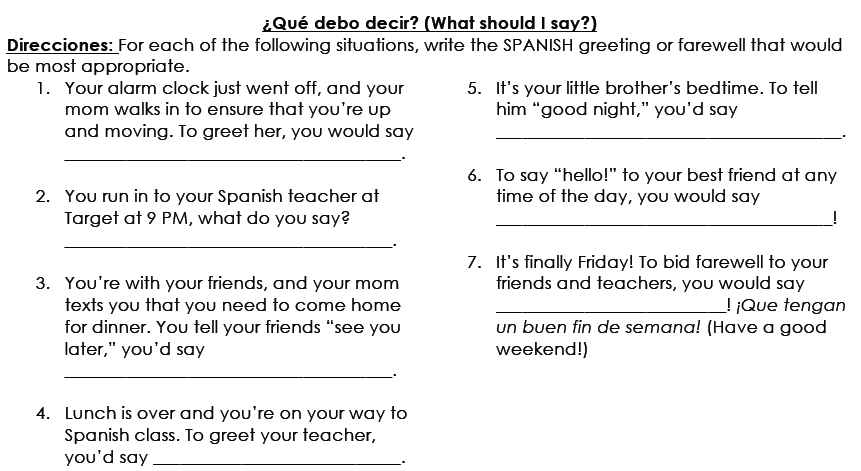 Buenas noches
Buenos días
Hola
Buenas noches
Adiós
Hasta luego
Buenas tardes
ORIGIN & NAME:
¿Cómo te llamas?
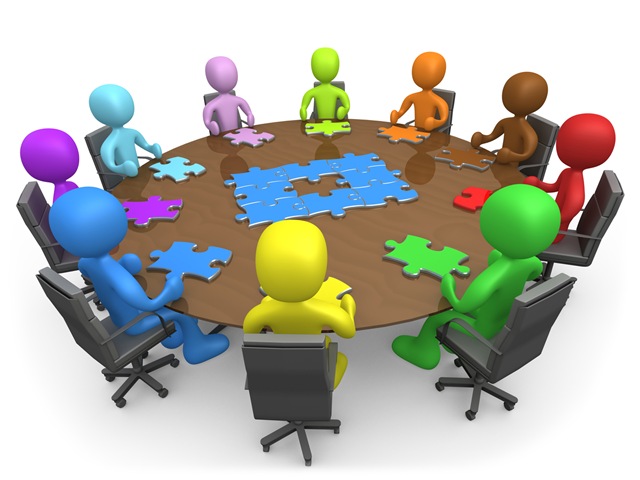 What is your name?
Me llamo…
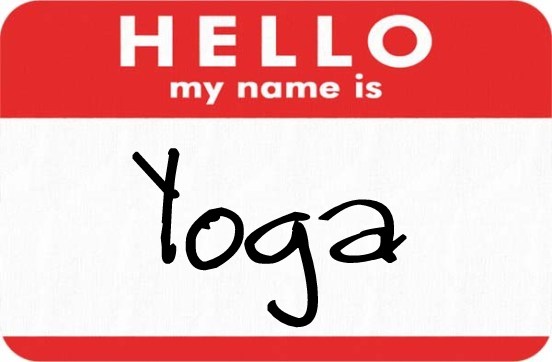 My name is…
¿De dónde eres (tú)?
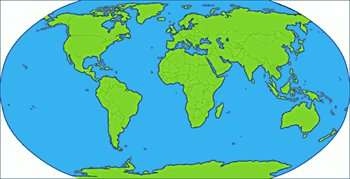 Where are you from?
Yo soy de…
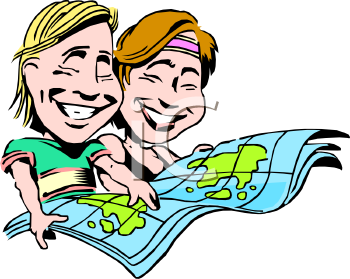 I am from…
Let’s see the video
[Speaker Notes: http://edtech2.boisestate.edu/baqueron/506/introduction/hello4.html]
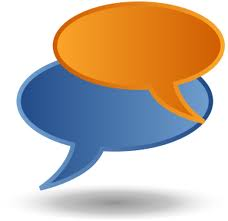 NEIGHBOR CHAT:
Practice asking and answering the two questions we just learned with the person next to you. 
NO ENGLISH!
¿Cómo estás (tú)?
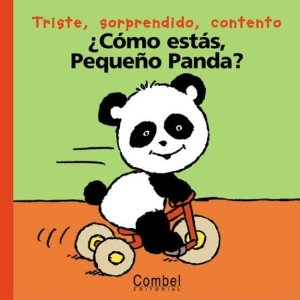 How are you?
Yo estoy (muy) bien.
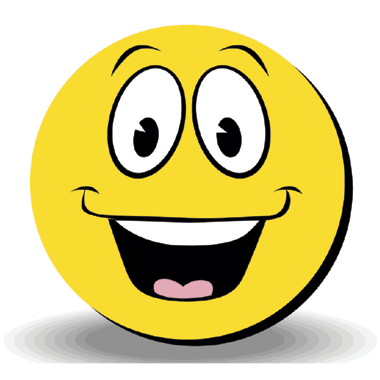 I am (very) good.
Yo estoy así así /
más o menos.
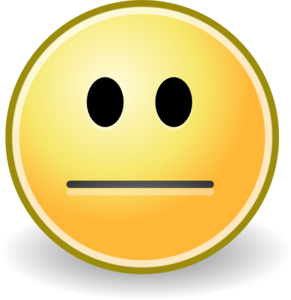 I am okay.
Yo estoy (muy) mal.
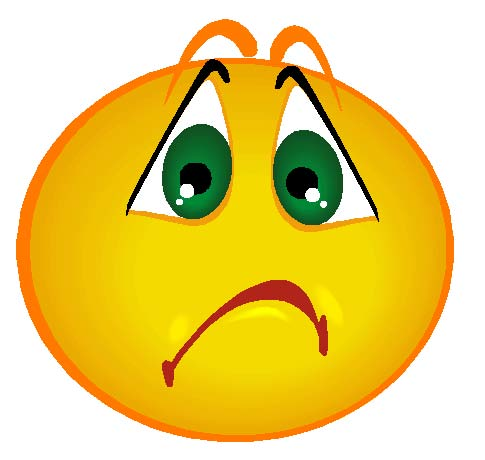 I am (very) bad.
¿Qué diría la persona?
What would the person say if asked how they were feeling/doing?
¿Cómo estás?
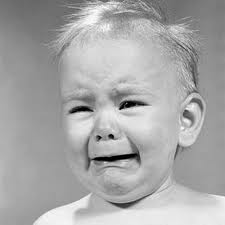 Estoy mal
¿Cómo estás?
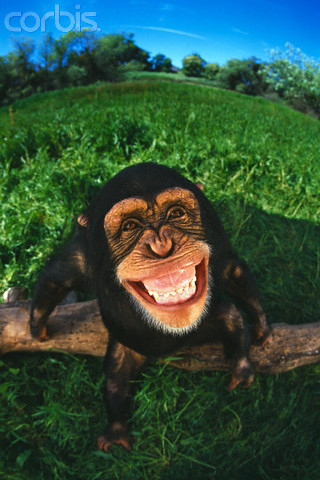 Estoy bien
¿Cómo estás?
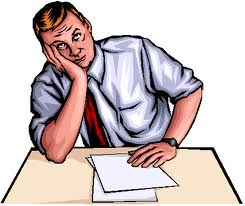 Estoy así así
Extras!
Mucho gusto
Nice to meet you
Igualmente
You too
Qué tal?
How’s it going?
Descubre
Listening Practice
Choose the correct response
1. a.  Muy bien, Gracias   B. Me llamo Graciela
2. a. Lo siento                    B.Mucho Gusto
3. a. Soy de Puerto Rico    B. No muy bien
4. a. No hay de qué            B.Regular
5. a. Mucho Gusto              B. Hasta Pronto
6. a. Nada                           B. Igualmente
GP: Work with a classmate to put this scrambled conversation in order
Scrambled Conversation
Muy bien, Gracias.  Soy Rosabel
Soy del Ecuador.  Y tu?
Mucho Gusto, Rosabel
Hola…Me llamo, Carlos. Como estas?
Soy de Argentina
Igualmente. De donde eres, Carlos?
IP: Complete the following exchanges.
Buenos dias                      ¿De donde eres?                   De nada¿Que Pasa?                          Hasta Luego                      ¿Que tal?¿Como te llamas?               Encantado (a)                Muy bien, Gracias
A.1___________________
2. Buenos dias, ¿Qué tal?

__________________
Me llamo Carmen

1. _________________
2. Soy de Canada

Te presento a Marisol
__________________
Gracias
___________________

1. _________________
2. Regular

1.____________________ 
2. Nada

1.¡Hasta la vista!
2.____________________
EXIT TICKET: answer the following in complete spanish sentences
¿Cómo te llamas?
¿De dónde eres?
¿Cómo estás?
¿Qué tiempo hace?
¿Cuántos años tienes?